Relation croissance et concurrence
Croissance
Concurrence
Les différents types de liens sociaux Paugam
+ Protection
-
+ Reconnaissance
-
Les 4 régimes d’attachements Paugam
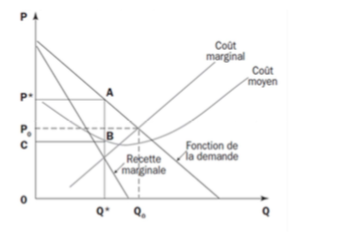 Équilibre en situation de monopole
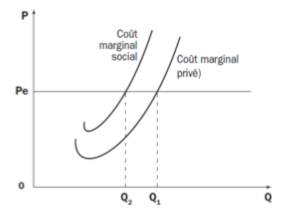 Coût marginal privé et coût marginal social